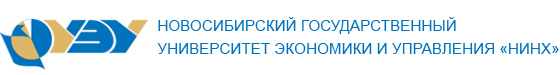 МЕТОД МОМЕНТОВ КАК СПОСОБ ДЕКОМПОЗИЦИИ СМЕСЕЙ ВЕРОЯТНОСТНЫХ РАСПРЕДЕЛЕНИЙ
Ю.Н. Исмайылова
старший преподаватель
 кафедры статистики НГУЭУ
г.  Новосибирск
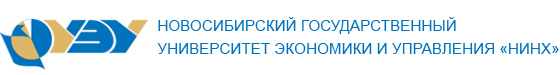 Смесь распределений
30.11.2018
2
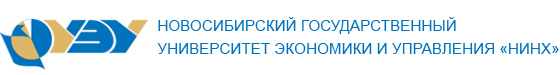 Смесь распределений
30.11.2018
3
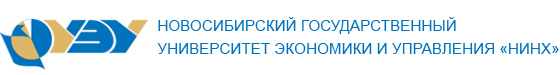 Метод моментов
30.11.2018
4
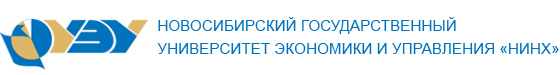 Распределение Пуассона
30.11.2018
5
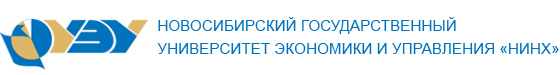 Геометрическое распределение
30.11.2018
6
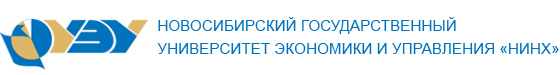 Биномиальное распределение
30.11.2018
7
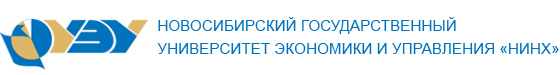 Показательное (экспоненциальное) распределение
30.11.2018
8
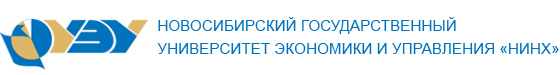 Распределение Парето
30.11.2018
9
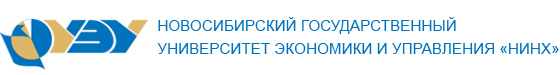 Нормальное распределение
30.11.2018
10
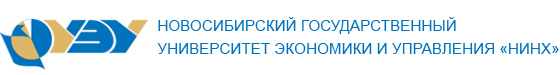 Нормальное распределение
30.11.2018
11
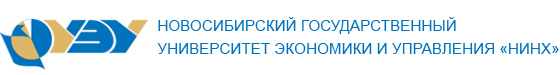 Логнормальное распределение
01.12.2018
12
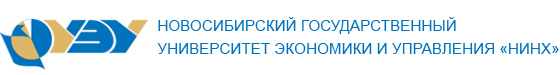 Благодарю за внимание